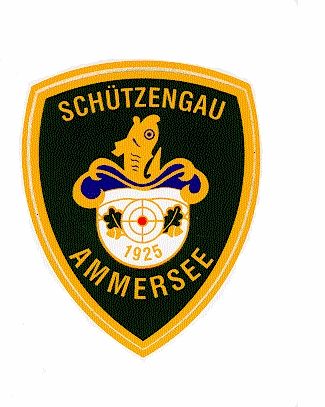 Herzlich willkommen zur
96. Gau-Generalversammlung
Schützengau Ammersee
Eching, 23.10.2021
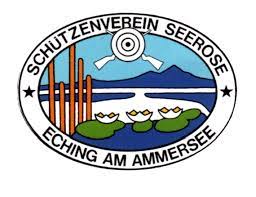 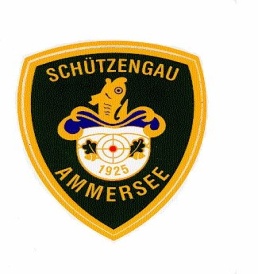 Tagesordnung
1. Verlesen der Tagesordnung
2. Totengedenken
3. Grußworte
4. Rückblick der Gauschützenmeisterin
5. Rückblick des Gausportleiters
6. Rückblick des Gaujugendleiters
7. Bericht der Gauschatzmeister 
8. Bericht der Kassenprüfer 
9. Entlastung der Gauvorstandschaft 
10. Ehrungen
11. Erfahrungsbericht der Olympia- EM- und WM- Teilnehmerin 
            Monika Karsch
12. Wünsche, Anträge und Anregungen
Genehmigung der Änderung der Tagesordnung
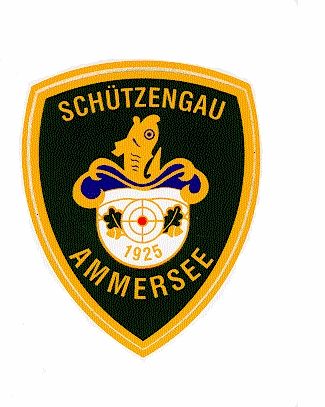 96. Gau-Generalversammlung
1. Verlesen der Tagesordnung
2. Totengedenken
3. Grußworte
4. Rückblick der Gauschützenmeisterin
5. Rückblick des Gausportleiters
6. Rückblick des Gaujugendleiters
7. Bericht der Gauschatzmeister für 2019 und 2020
8. Bericht der Kassenprüfer für 2019 und 2020
9. Entlastung der Gauvorstandschaft für 2019 und 2020
10. Ehrungen
11. Erfahrungsbericht der Olympiateilnehmerin Monika Karsch
12. Wünsche, Anträge und Anregungen
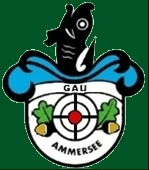 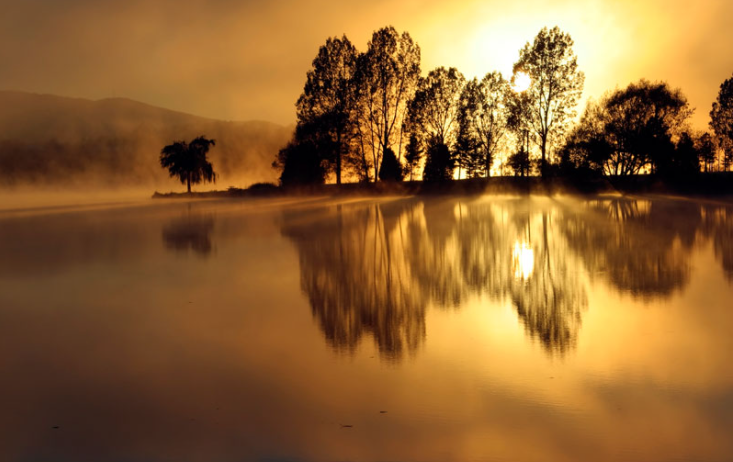 In stillem Gedenken 
an unsere verstorbenen Mitglieder
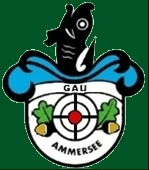 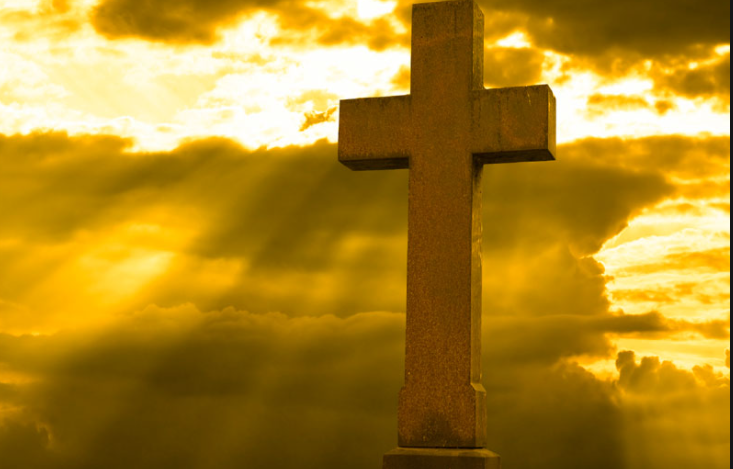 Renate Böse

Franz Rother

Herbert Wasl

Roland Kraupner

Georg Berchtold
Wir sprechen von Ihnen, 
weil wir sie so sehr vermissen 
und nichts
wird das jemals ändern.
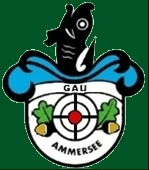 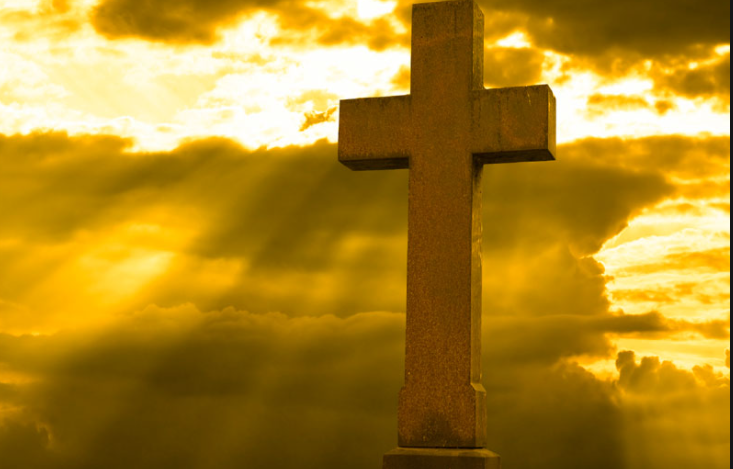 SV     Schwoag Achselschwang
Regine Beck
Rita Guggenmoos
Wir sprechen von Ihnen, 
weil sie es verdienen, 
dass wir an sie erinnern.
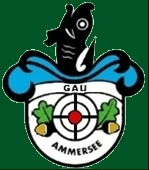 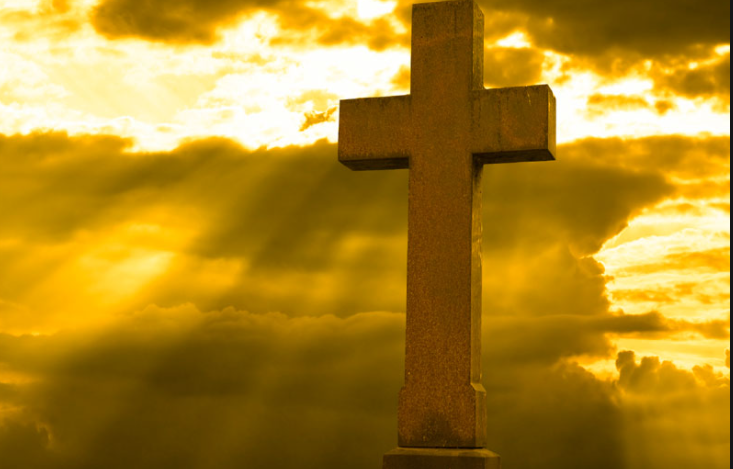 SG Martinsschützen Dettenhofen
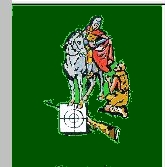 Hans-Dieter Hanke
Maria Bader
Rudolf Gruber
Elli Metz
Wir sprechen von Ihnen, 
weil sie ein Teil von uns sind.
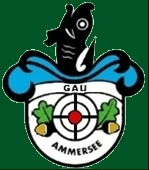 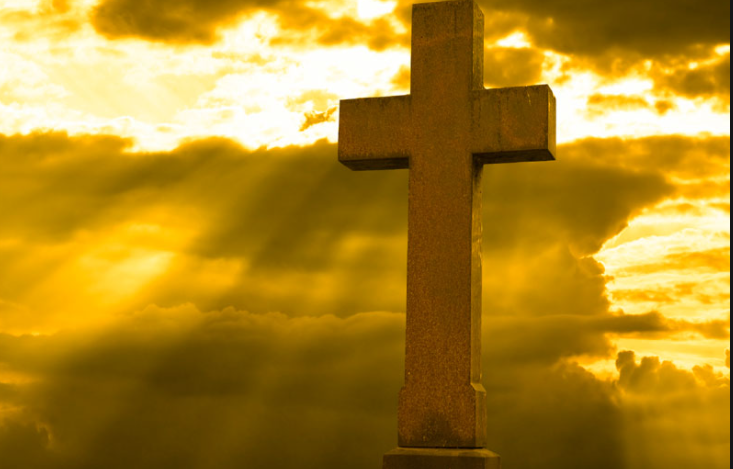 SG Windachquell Dettenschwang
Josef Heiß
Johann Keller
Josef Leirer
Georg Rössner
Wir sprechen von Ihnen, 
weil wir stolz auf sie sind.
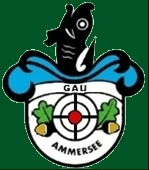 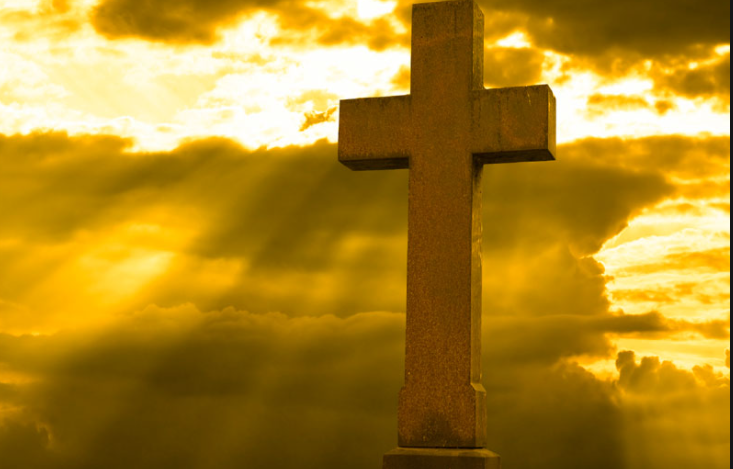 Kgl. Priv. Feuerschützen Gesellschaft Diessen a. A.
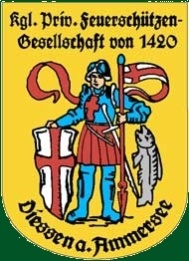 Ehrenmitglied Gustav Pauser
Thomas Lecker
Ehrenmitglied Hans Trieb
Wir sprechen von Ihnen, 
weil sie ein Teil von uns sind.
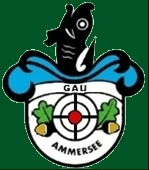 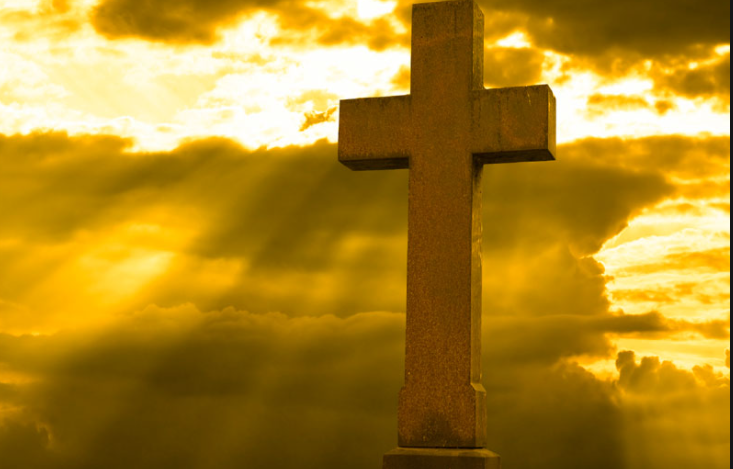 SV       Seerose Eching
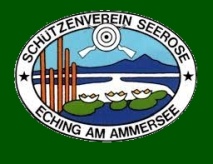 Ernst Sedlmayr
Leo Gleiser
Helmut Guhrenz
Wir sprechen von Ihnen, 
weil wir stolz auf sie sind.
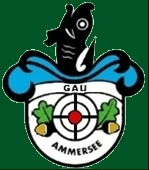 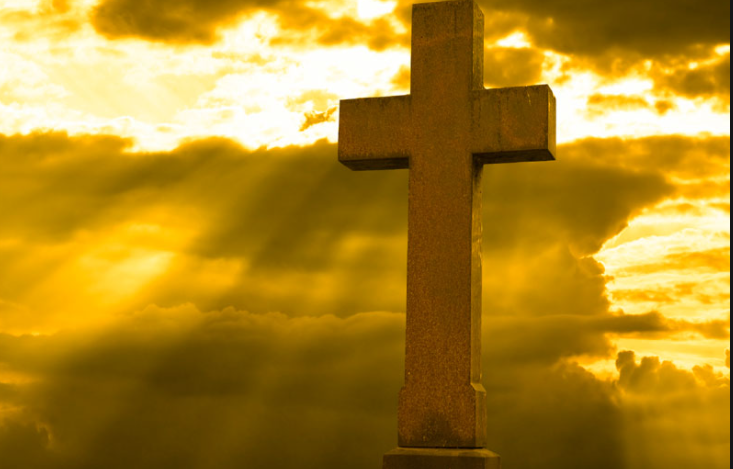 SG      Schmied von Kochel Greifenberg
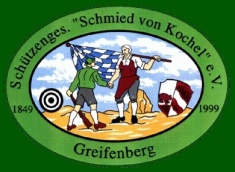 Manfred Vogl
Josef Bichler
Wir sprechen von Ihnen, 
weil sie es verdienen, 
dass wir an sie erinnern.
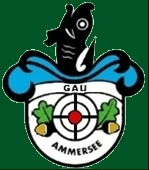 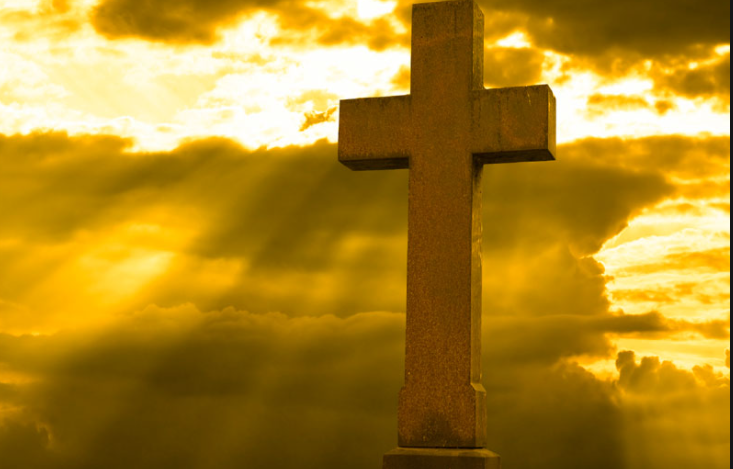 SG Waldvogel Neu-Greifenberg
Marianne Schreiber
Gertraud Wasl
Ehrenschützenmeister Herbert Wasl
Wir sprechen von Ihnen, 
weil wir stolz auf sie sind.
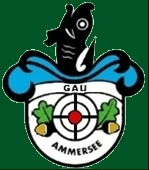 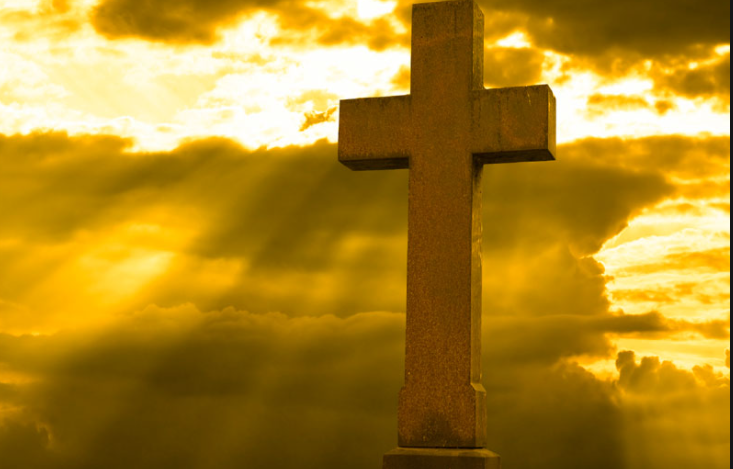 SG D´ Windachtaler Obermühlhausen
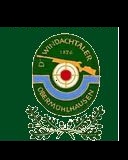 Hermann Leirer
Rosa Schnurer
Dietmar Schaal
Wir sprechen von Ihnen, 
weil sie ein Teil von uns sind.
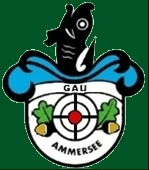 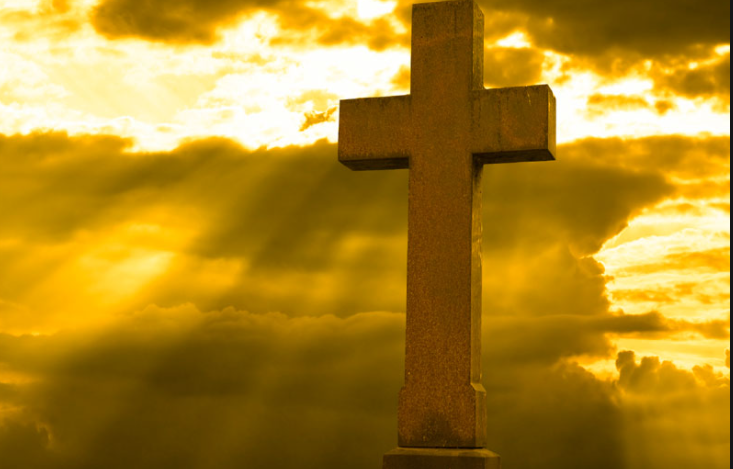 Ingeborg Spicker
Erika Streicher
Heidi Groß
Erich Klotz
Erhard Zatocil
Achim Mahl
Josef Höpfl
Ehrenschützenmeister Franz Rother
SV  Edelweiß Pflaumdorf
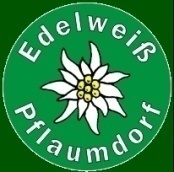 Wir sprechen von Ihnen, 
weil sie es verdienen, 
dass wir an sie erinnern.
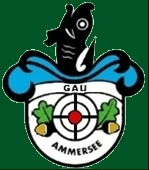 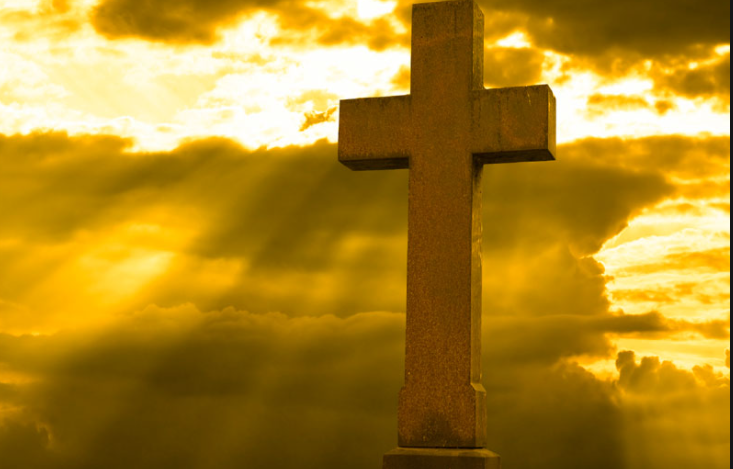 SG       Raisting
Ernst Sedlmayr
Winfried Fiedler
Franz Grenzebach
Hermann Schmid
Ludwig Wegele
Georg Berchtold
Josef Tafertshofer
Georg Kienle
Monika Huttner
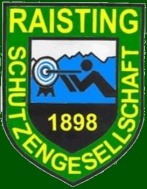 Wir sprechen von Ihnen, 
weil wir stolz auf sie sind.
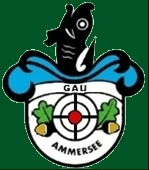 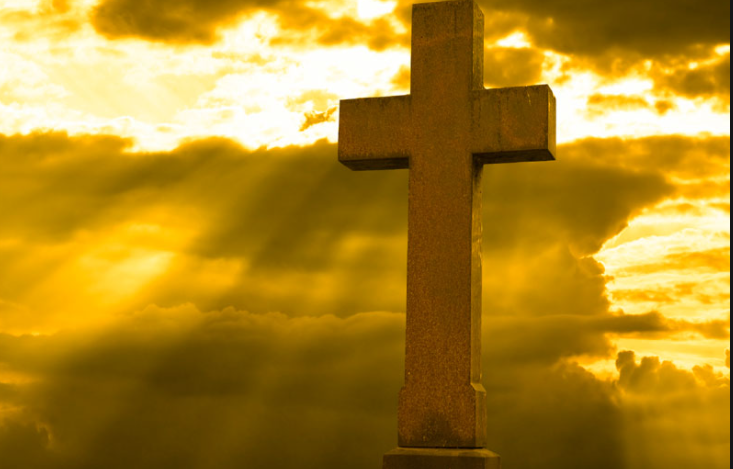 SG  Hubertus Rott
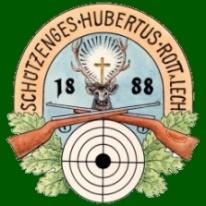 Herbert Blank
Helmut Rupp
Josef Kremser
Margit Herrmann
Wir sprechen von Ihnen, 
weil sie ein Teil von uns sind.
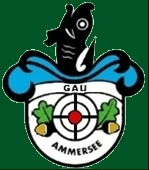 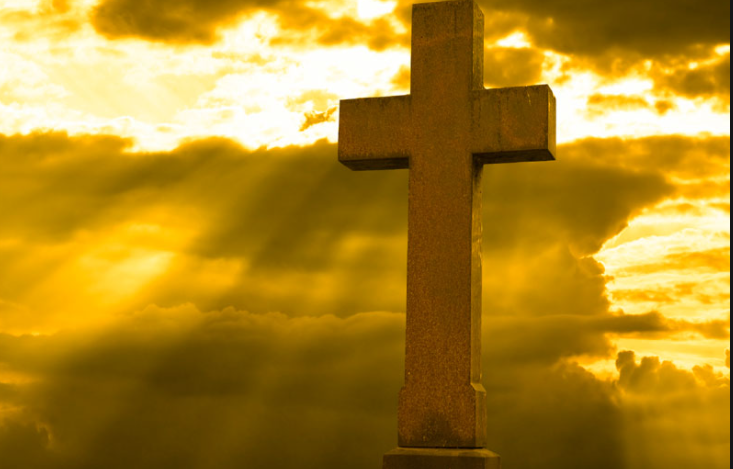 SG            Diana Schondorf
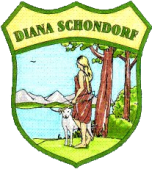 Johann Stadler sen.
Wir sprechen von Ihnen, 
weil sie es verdienen, 
dass wir an sie erinnern.
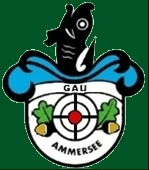 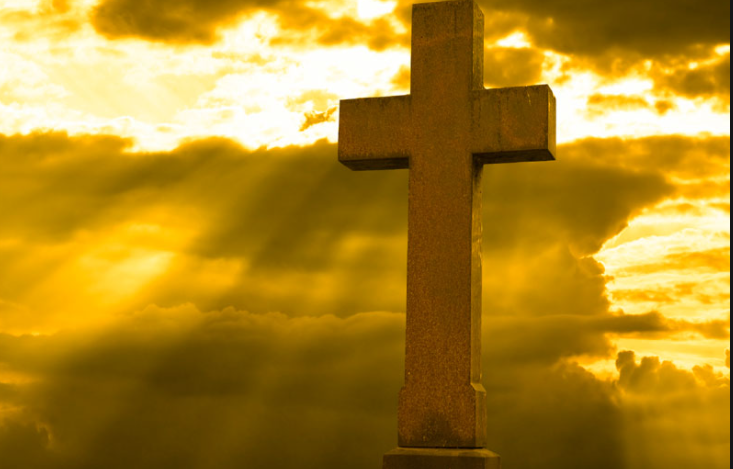 Burgschützen St.Georgen
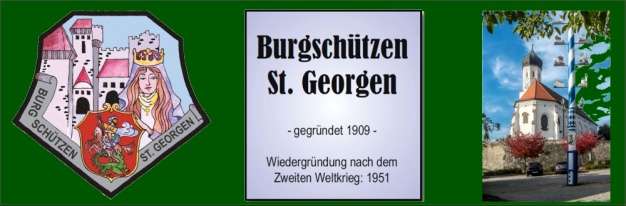 Annemarie Granninger
Alois Waldegger
Hans-Peter Albert
Georg Berchtold
Wir sprechen von Ihnen, 
weil wir stolz auf sie sind.
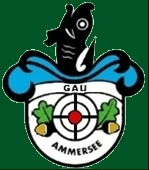 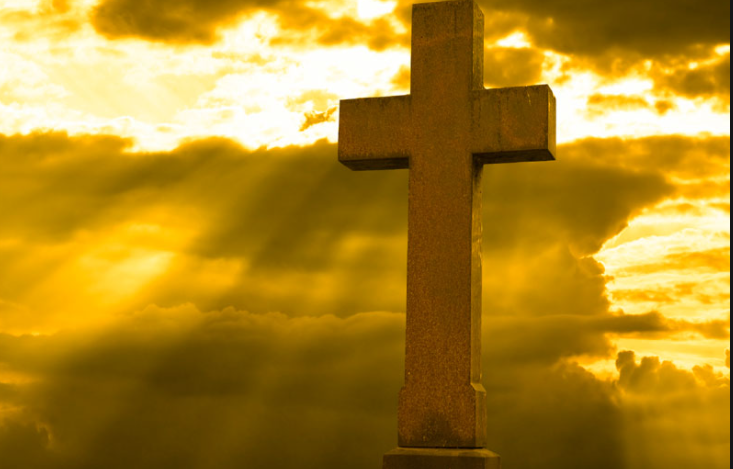 Tell –Bergschützen Windach
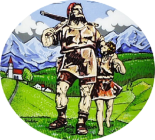 Wilhelm Frey
Engelbert Ziegler
Josef Heinzemann
Martin Hirschauer
Wir sprechen von Ihnen, 
weil sie ein Teil von uns sind.
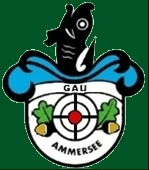 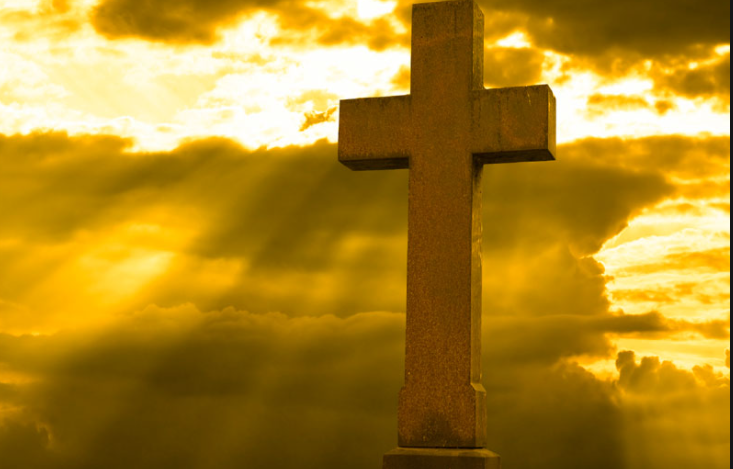 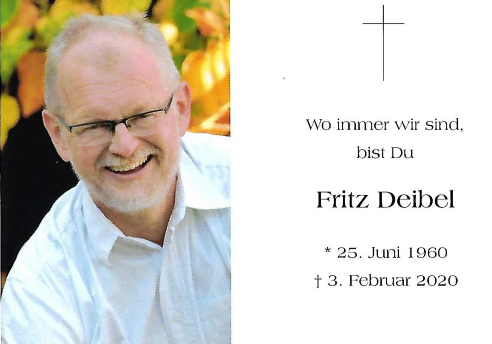 SchützengauWeilheim
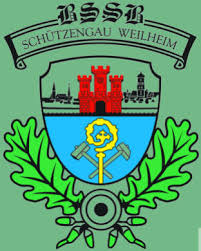 Wir sprechen von Ihnen, 
weil wir sie so sehr vermissen 
und nichts
wird das jemals ändern.
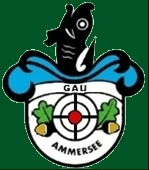 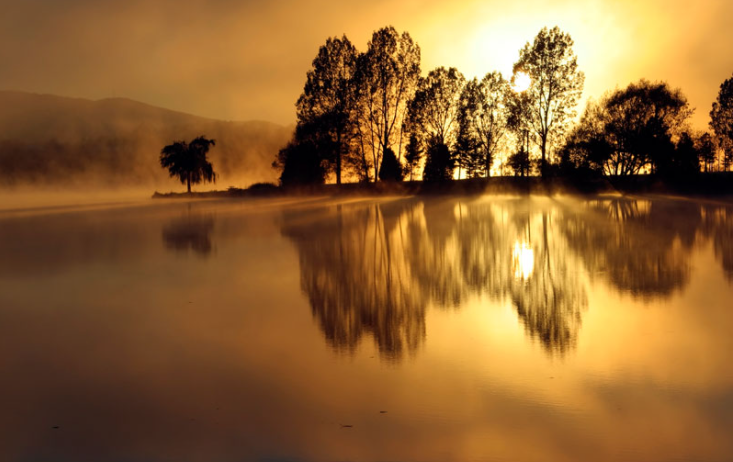 In stillem Gedenken 
an unsere verstorbenen Mitglieder
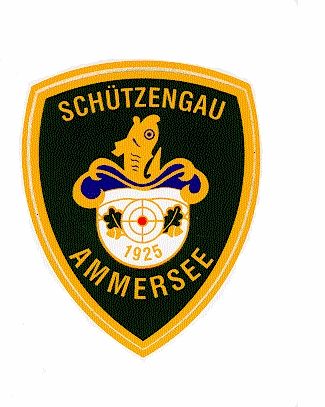 96. Gau-Generalversammlung
1. Verlesen der Tagesordnung
2. Totengedenken
3. Grußworte
4. Rückblick der Gauschützenmeisterin
5. Rückblick des Gausportleiters
6. Rückblick des Gaujugendleiters
7. Bericht der Gauschatzmeister für 2019 und 2020
8. Bericht der Kassenprüfer für 2019 und 2020
9. Entlastung der Gauvorstandschaft für 2019 und 2020
10. Ehrungen
11. Erfahrungsbericht der Olympiateilnehmerin Monika Karsch
12. Wünsche, Anträge und Anregungen
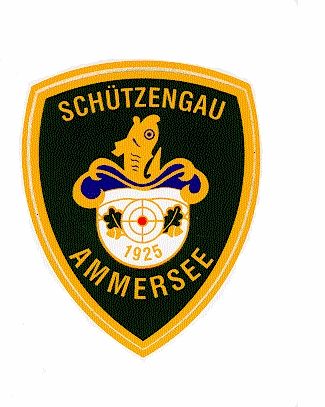 96. Gau-Generalversammlung
1. Verlesen der Tagesordnung
2. Totengedenken
3. Grußworte
4. Rückblick der Gauschützenmeisterin
5. Rückblick des Gausportleiters
6. Rückblick des Gaujugendleiters
7. Bericht der Gauschatzmeister für 2019 und 2020
8. Bericht der Kassenprüfer für 2019 und 2020
9. Entlastung der Gauvorstandschaft für 2019 und 2020
10. Ehrungen
11. Erfahrungsbericht der Olympiateilnehmerin Monika Karsch
12. Wünsche, Anträge und Anregungen
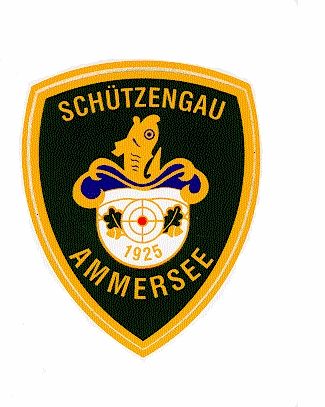 96. Gau-Generalversammlung
1. Verlesen der Tagesordnung
2. Totengedenken
3. Grußworte
4. Rückblick der Gauschützenmeisterin
5. Rückblick des Gausportleiters
6. Rückblick des Gaujugendleiters
7. Bericht der Gauschatzmeister für 2019 und 2020
8. Bericht der Kassenprüfer für 2019 und 2020
9. Entlastung der Gauvorstandschaft für 2019 und 2020
10. Ehrungen
11. Erfahrungsbericht der Olympiateilnehmerin Monika Karsch
12. Wünsche, Anträge und Anregungen
Meisterschaftskonzept des BSSB für 2022
Für die verschiedenen Disziplinen gibt es jeweils nur		  			EINE MELDE-EBENE 				    zur Teilnahme an der Bayerischen Meisterschaft !
Entweder :         /            Oder :
GAU-Meisterschaft
/
Bezirks-Meisterschaft
Teilnahme muß ZWINGEND in Präsenz erfolgen
	- Kein Vorschießen möglich
	- Keine ZIS-Meldung möglich
Meldeschluß des Gaues
Für Disziplinen mit Gaumeisterschaft :
16. Mai 2022
Für Disziplinen mit Bezirksmeisterschaft :
22. März 2022
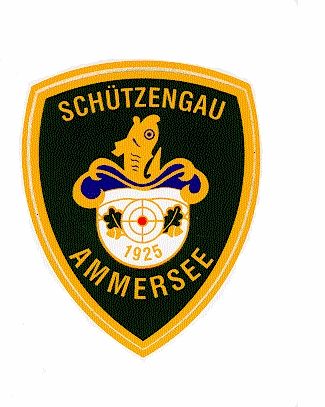 96. Gau-Generalversammlung
1. Verlesen der Tagesordnung
2. Totengedenken
3. Grußworte
4. Rückblick der Gauschützenmeisterin
5. Rückblick des Gausportleiters
6. Rückblick des Gaujugendleiters
7. Bericht der Gauschatzmeister für 2019 und 2020
8. Bericht der Kassenprüfer für 2019 und 2020
9. Entlastung der Gauvorstandschaft für 2019 und 2020
10. Ehrungen
11. Erfahrungsbericht der Olympiateilnehmerin Monika Karsch
12. Wünsche, Anträge und Anregungen
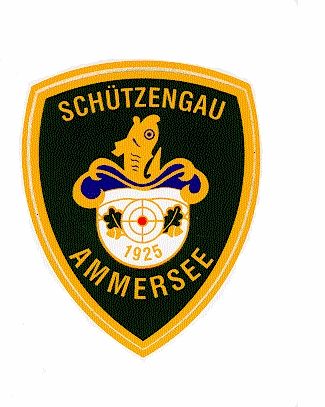 96. Gau-Generalversammlung
1. Verlesen der Tagesordnung
2. Totengedenken
3. Grußworte
4. Rückblick der Gauschützenmeisterin
5. Rückblick des Gausportleiters
6. Rückblick des Gaujugendleiters
7. Bericht der Gauschatzmeister für 2019 und 2020
8. Bericht der Kassenprüfer für 2019 und 2020
9. Entlastung der Gauvorstandschaft für 2019 und 2020
10. Ehrungen
11. Erfahrungsbericht der Olympiateilnehmerin Monika Karsch
12. Wünsche, Anträge und Anregungen
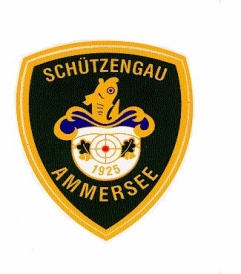 GaukasseKassenbericht 2019 und 2020
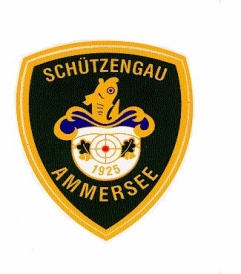 Steuerlicher Abschluss
Die, alle 3 Jahre, fällige Steuererklärung wurde für 2018 bis 2020 beim Finanzamt eingereicht und ohne Einwände genehmigt.
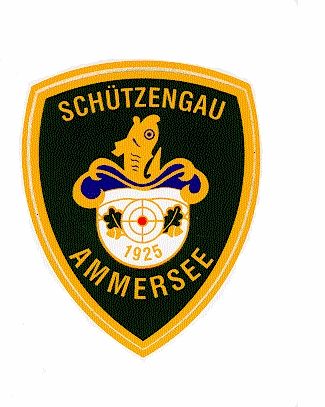 96. Gau-Generalversammlung
1. Verlesen der Tagesordnung
2. Totengedenken
3. Grußworte
4. Rückblick der Gauschützenmeisterin
5. Rückblick des Gausportleiters
6. Rückblick des Gaujugendleiters
7. Bericht der Gauschatzmeister für 2019 und 2020
8. Bericht der Kassenprüfer für 2019 und 2020
9. Entlastung der Gauvorstandschaft für 2019 und 2020
10. Ehrungen
11. Erfahrungsbericht der Olympiateilnehmerin Monika Karsch
12. Wünsche, Anträge und Anregungen
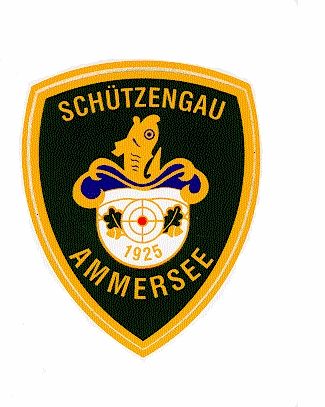 96. Gau-Generalversammlung
1. Verlesen der Tagesordnung
2. Totengedenken
3. Grußworte
4. Rückblick der Gauschützenmeisterin
5. Rückblick des Gausportleiters
6. Rückblick des Gaujugendleiters
7. Bericht der Gauschatzmeister für 2019 und 2020
8. Bericht der Kassenprüfer für 2019 und 2020
9. Entlastung der Gauvorstandschaft für 2019 und 2020
10. Ehrungen
11. Erfahrungsbericht der Olympiateilnehmerin Monika Karsch
12. Wünsche, Anträge und Anregungen
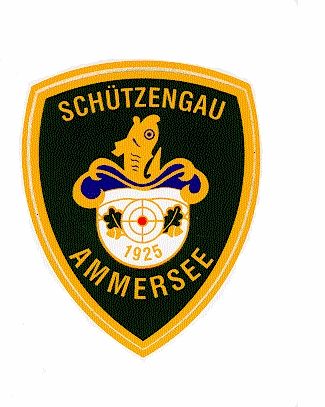 96. Gau-Generalversammlung
1. Verlesen der Tagesordnung
2. Totengedenken
3. Grußworte
4. Rückblick der Gauschützenmeisterin
5. Rückblick des Gausportleiters
6. Rückblick des Gaujugendleiters
7. Bericht der Gauschatzmeister für 2019 und 2020
8. Bericht der Kassenprüfer für 2019 und 2020
9. Entlastung der Gauvorstandschaft für 2019 und 2020
10. Ehrungen
11. Erfahrungsbericht der Olympiateilnehmerin Monika Karsch
12. Wünsche, Anträge und Anregungen
Wir gratulieren zum Jubiläum
600 Jahre Kgl. privil. Feuerschützengesellschaft 
von 1420 Diessen a. A.


125 Jahre Schützengesellschaft Adlerhorst Hechenwang
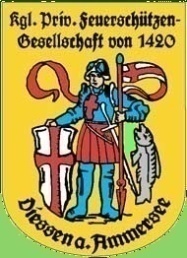 Unsere Vereine steigen auf
Von der Kgl. privil. Feuerschützengesellschaft Diessen
gratulieren wir  dem  Team Luftgewehr

Stephan Sanktjohanser
Maxi Ulbrich
Stefan Wadlegger
Johannes Ulbrich
Alisa Zirfas
und
Eva Maria Stainer
mit ihrem
Trainerteam : Lisi Stainer und Walter Sanktjohanser

zum Aufstieg in die erste Bundesliga
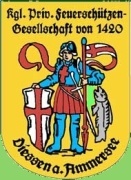 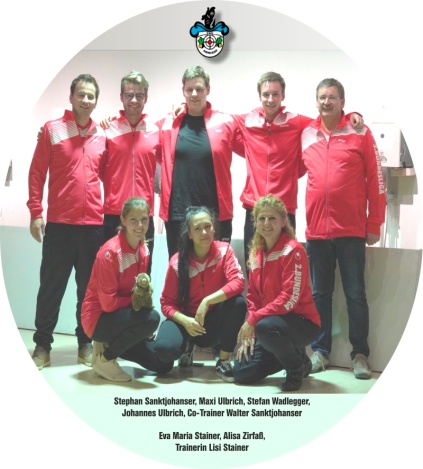 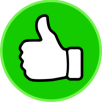 Unsere Vereine steigen auf
Von der Schützengesellschaft Raisting
gratulieren wir dem Team Luftpistole

Ullrich Kranz
Phillip Mößmer
Dirk Munker
Helmut Weichart
und
Hermann Illgen

zum Aufstieg in die 2. Bundesliga
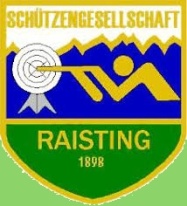 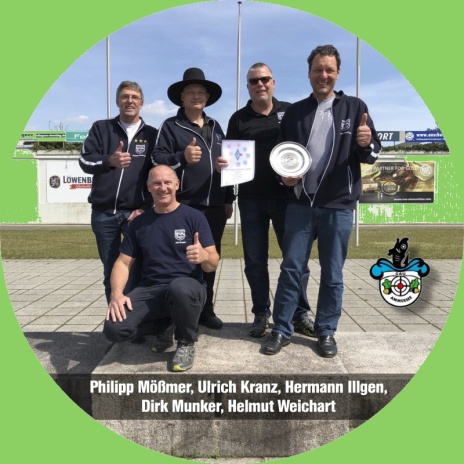 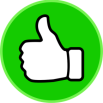 Goldene Gams
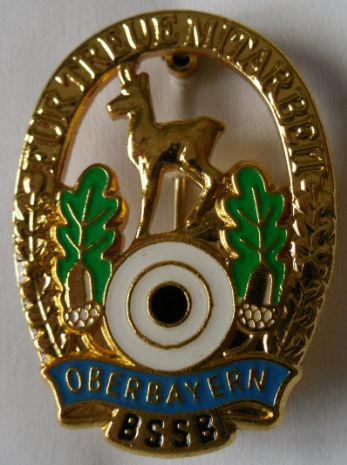 Frau Regina Dankel, Martinsschützen Dettenhofen

Herr Franz Oefele, Burgschützen St.Georgen
Verdienstnadel des Bezirkes OBB
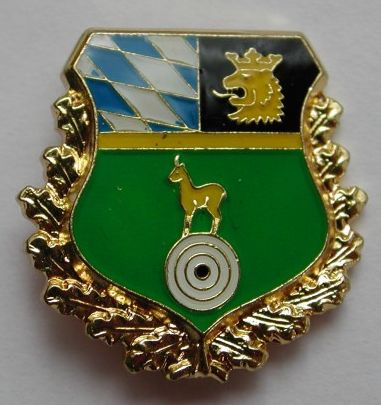 Frau Barbara Spöttl, SG Diana Schondorf
Ehrennadel des BSSB in rot
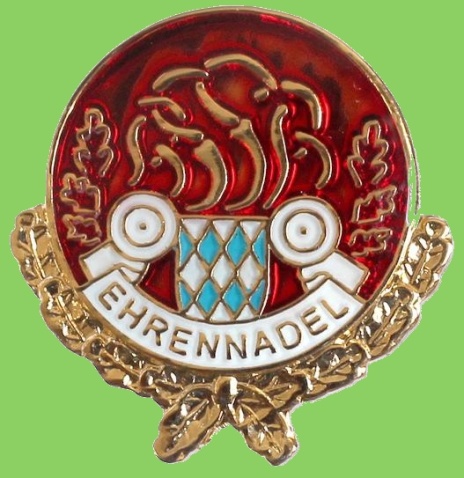 Herr Reinhard Schreiber, Tell-Bergschützen Windach
Große Ehrennadel des DSB
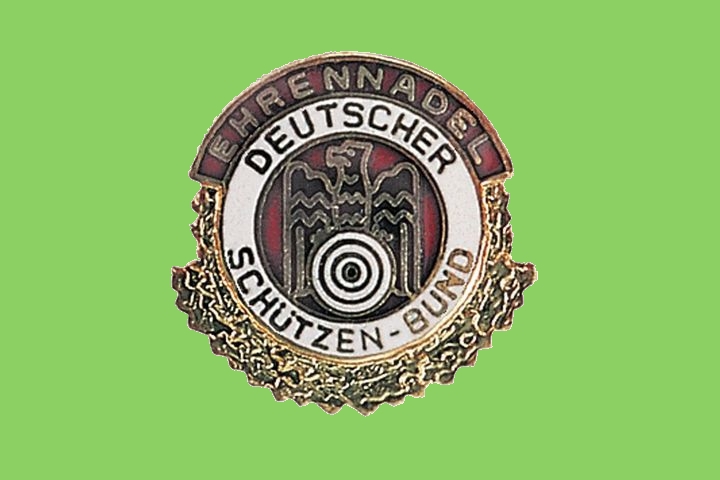 Frau Martina Steingruber, SG Raisting
Gaufisch des Schützengau Ammersee
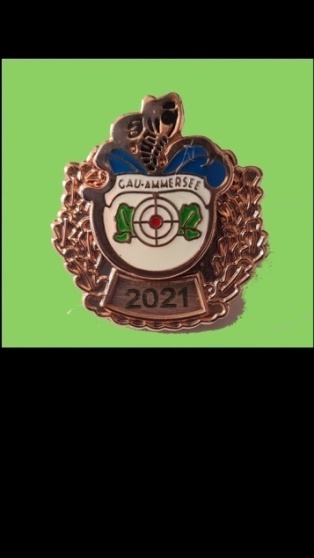 Chantal Thisson , Schützengesellschaft Diana Schondorf       WA 720 , Recurve Juniorinnen , 2. Platz , 502 Ringe
In Bronze für : 
Bezirksmeisterschaft, Platz 1 bis 3
Konstantin Kretschmer , Schützengesellschaft Diana Schondorf WA 720 , Recurve Jugend , 2. Platz , 522 Ringe

Karl Heinzinger , Schützenverein Seerose Eching                           WA 720 , Recurve Senioren , 4. Platz , 622 Ringe
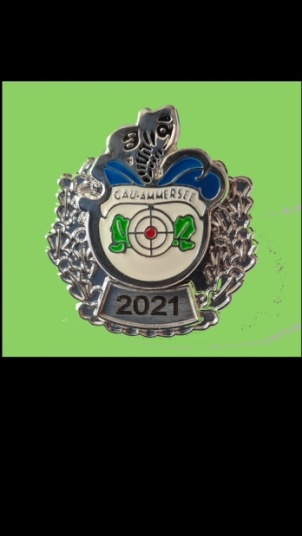 In Silber für : 
Bayerische Meisterschaft, Platz 1 bis 5
Thomas Flakus , Schützengesellschaft Raisting                                LP Herren III , 3. Platz , 378 Ringe

David Probst , Schützengesellschaft Ammersee Utting                  LP Junioren I , 1. Platz ,  575 Ringe

Monika Karsch , Schützengesellschaft Hubertus Rott                     LP Damen 1 , 2. Platz , 234,6 Ringe
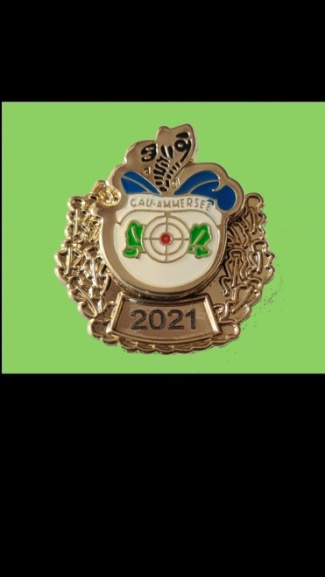 In Gold für :
Deutsche Meisterschaft, Platz 1 bis 8
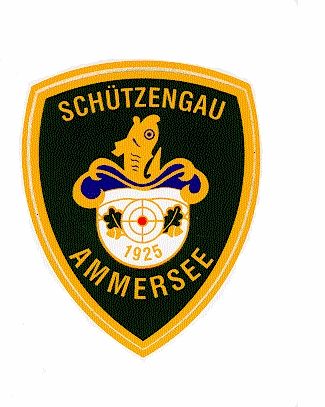 96. Gau-Generalversammlung
1. Verlesen der Tagesordnung
2. Totengedenken
3. Grußworte
4. Rückblick der Gauschützenmeisterin
5. Rückblick des Gausportleiters
6. Rückblick des Gaujugendleiters
7. Bericht der Gauschatzmeister für 2019 und 2020
8. Bericht der Kassenprüfer für 2019 und 2020
9. Entlastung der Gauvorstandschaft für 2019 und 2020
10. Ehrungen
11. Erfahrungsbericht der Olympia- EM- und WM - Teilnehmerin Monika Karsch
12. Anträge, Wünsche, und Anregungen
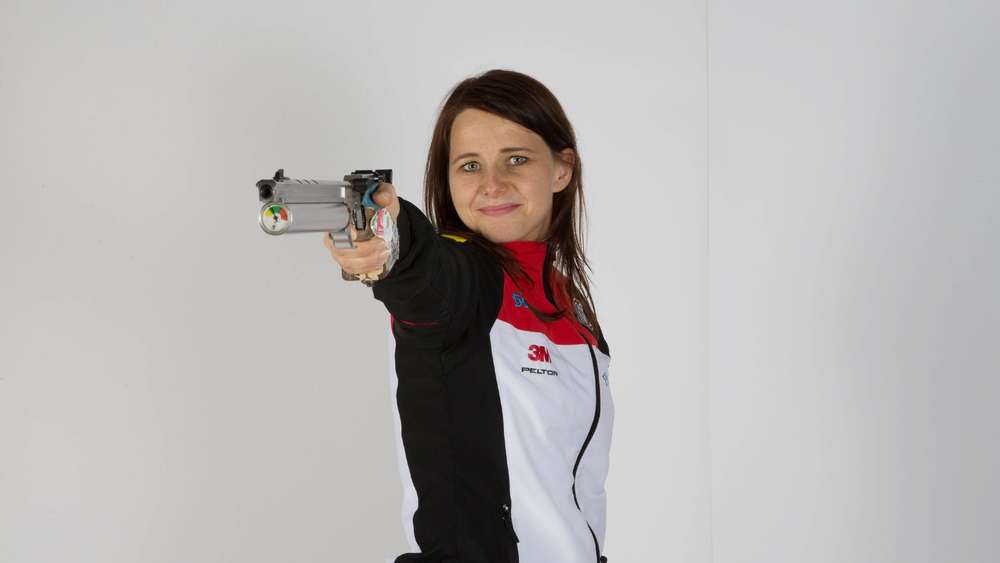 https://monika-karsch.de/
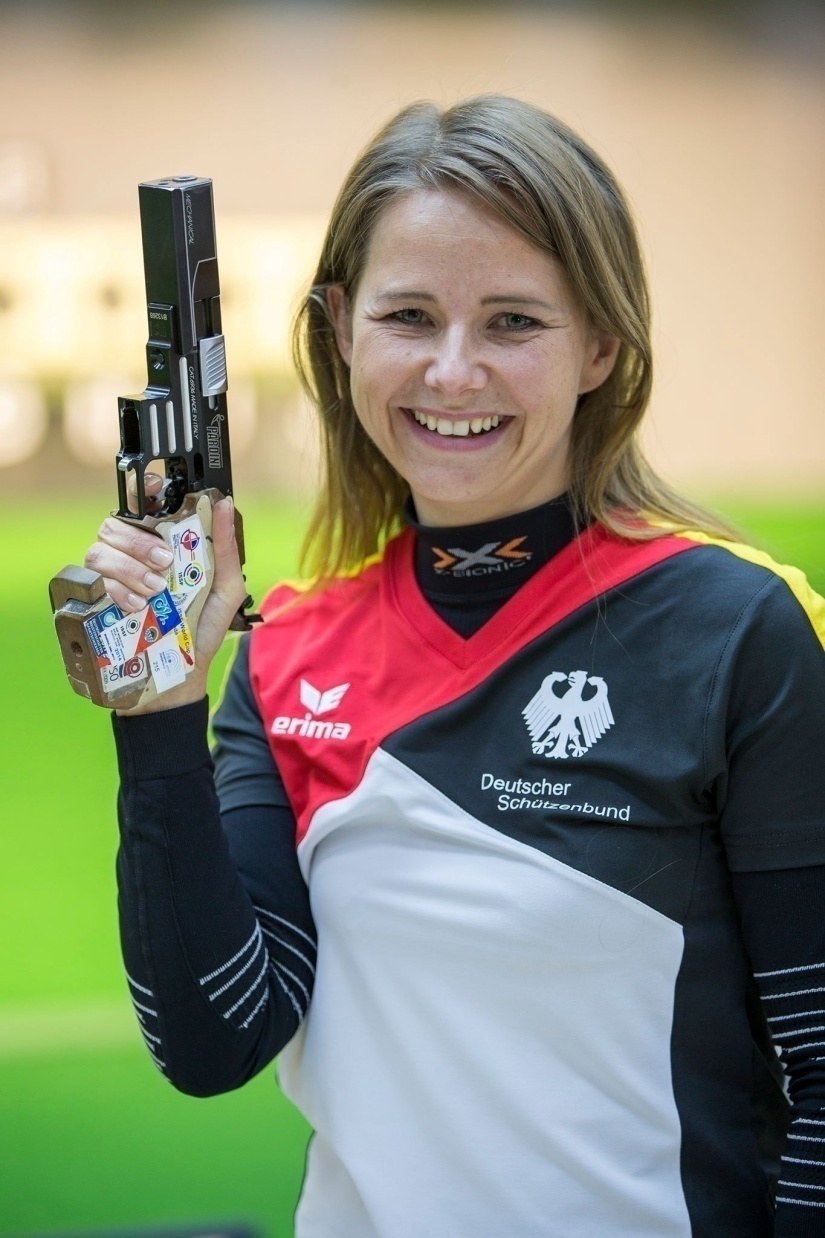 https://monika-karsch.de/
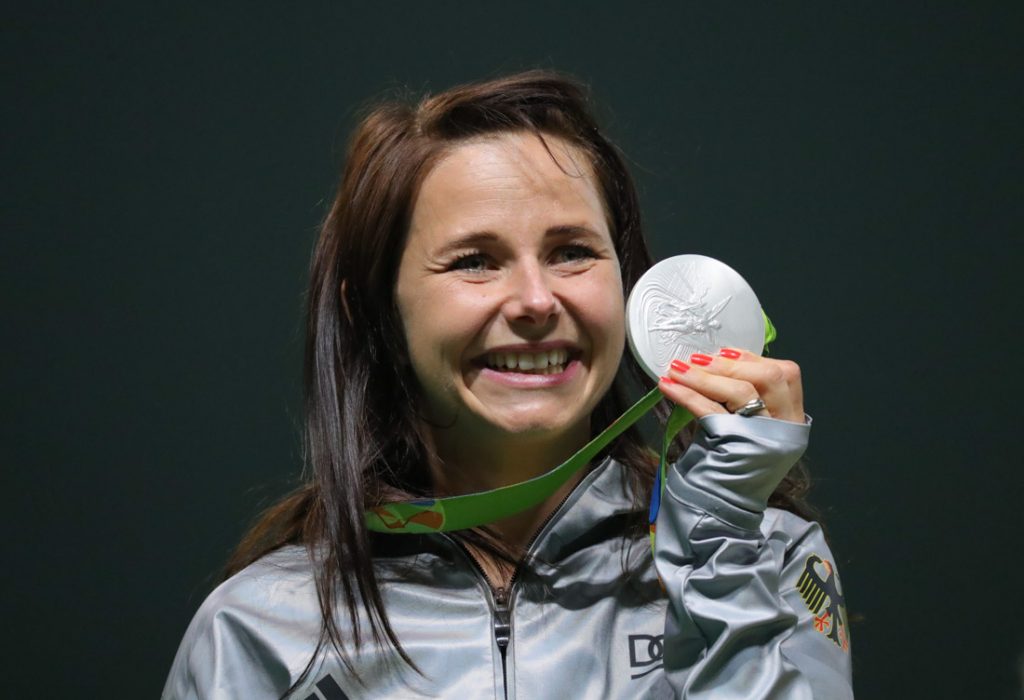 https://monika-karsch.de/
https://monika-karsch.de/
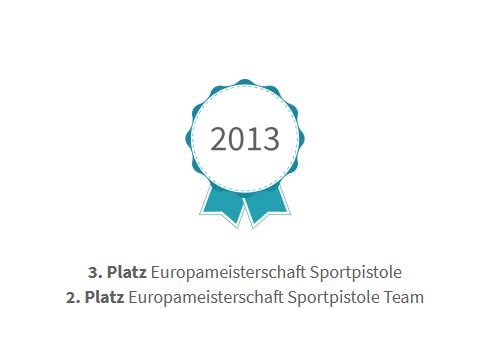 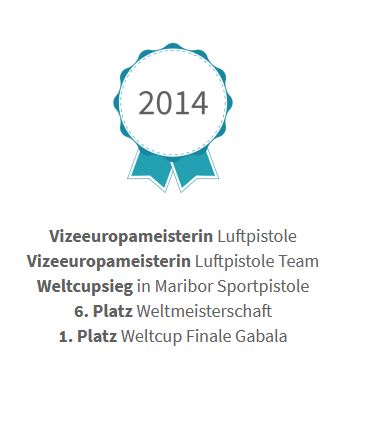 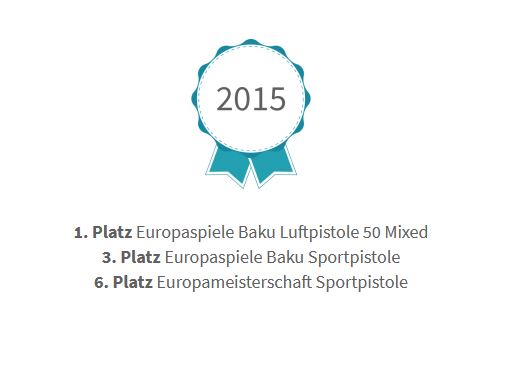 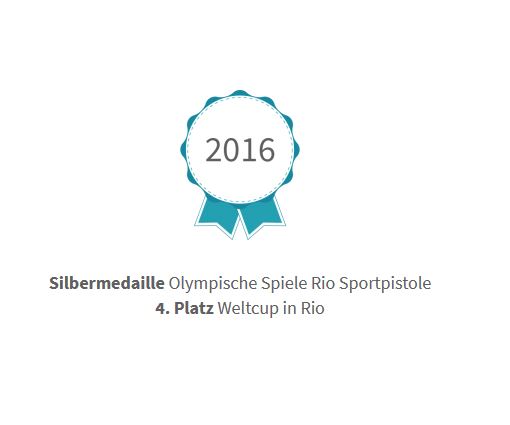 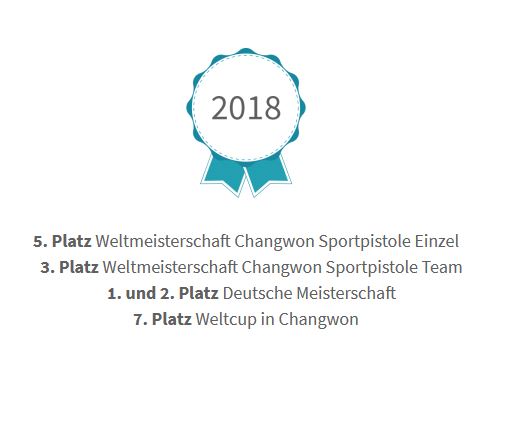 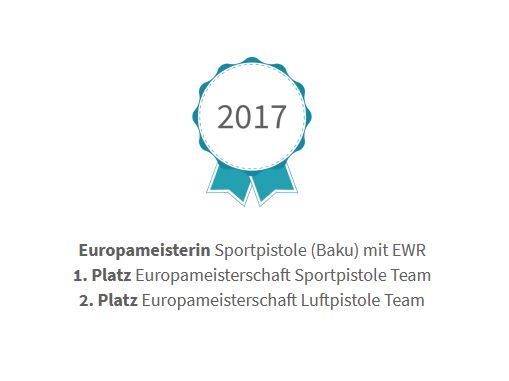 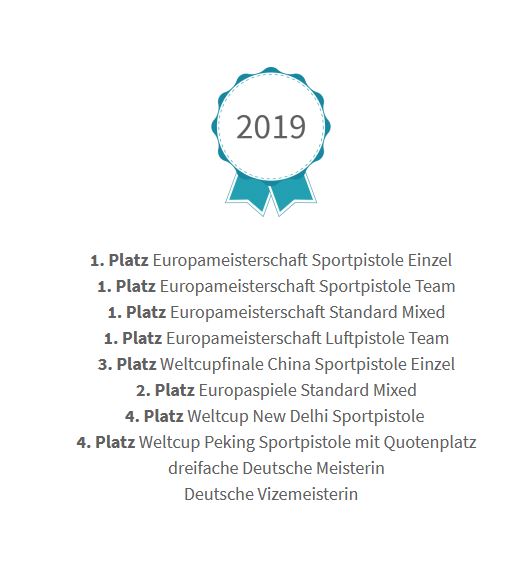 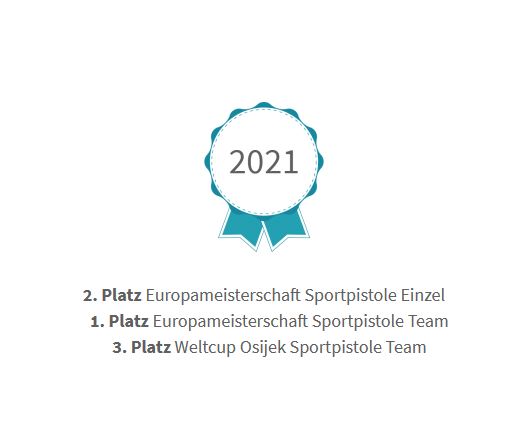 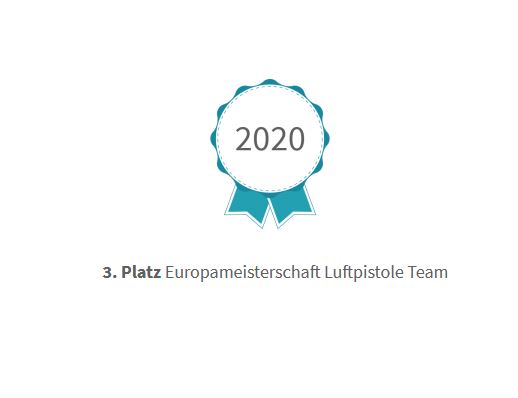 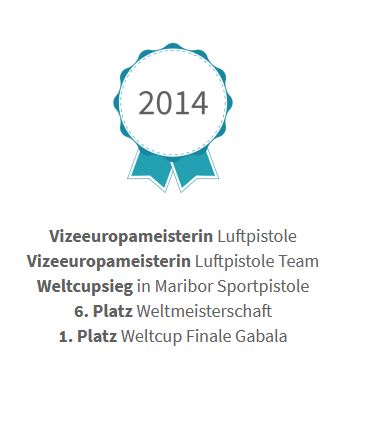 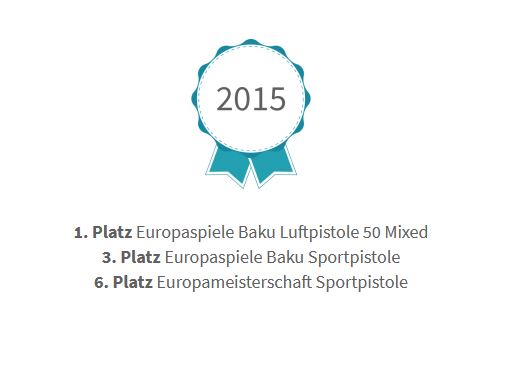 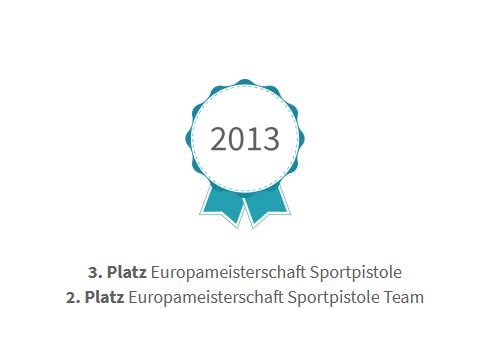 https://monika-karsch.de/
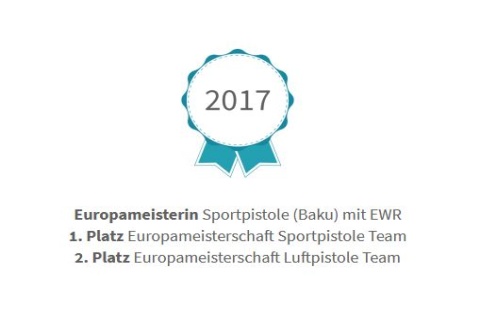 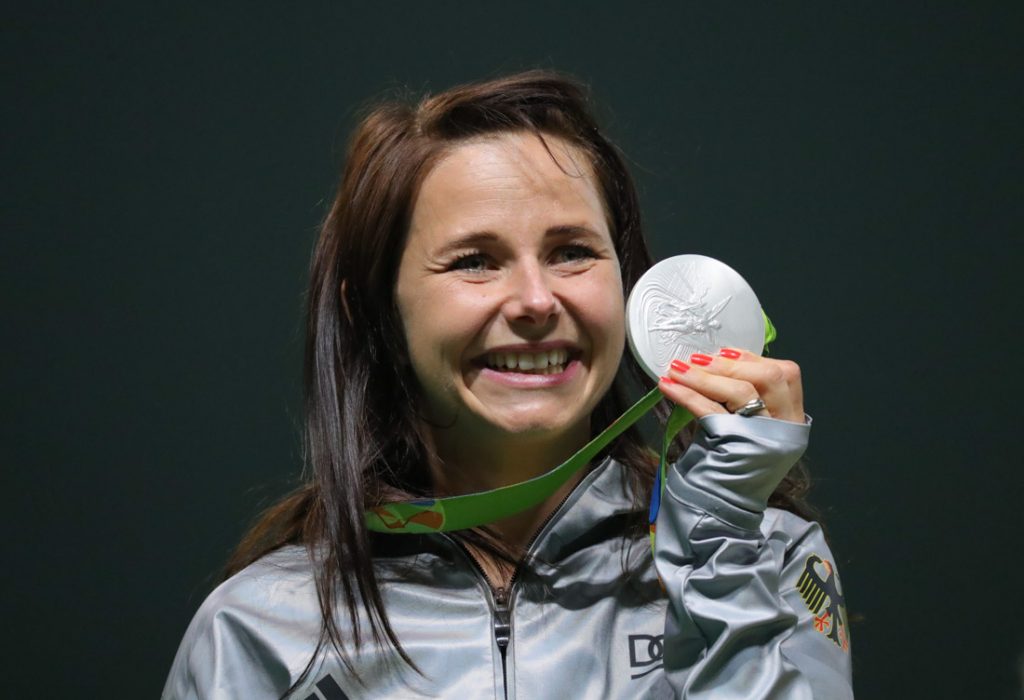 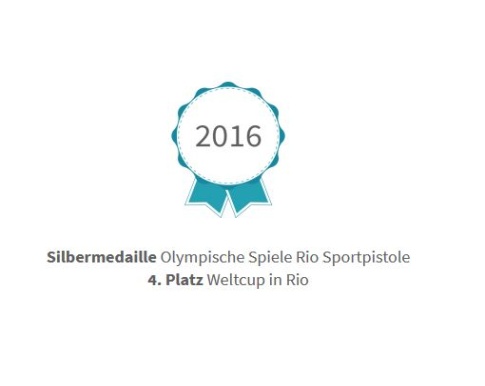 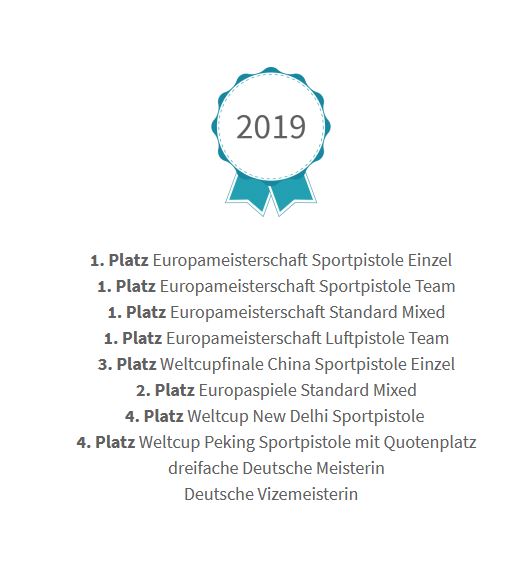 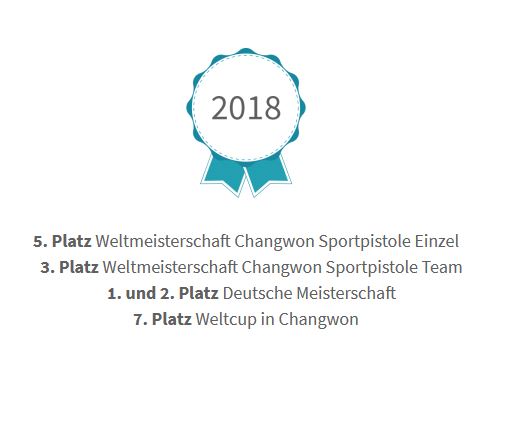 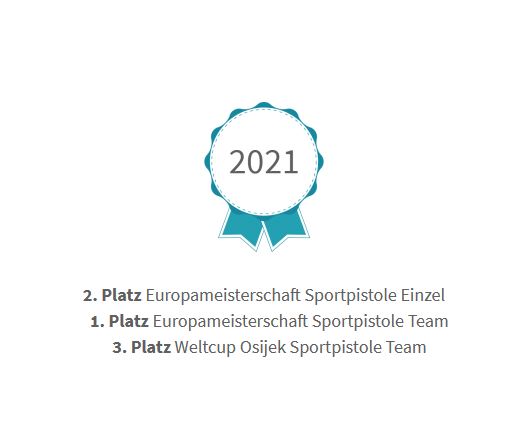 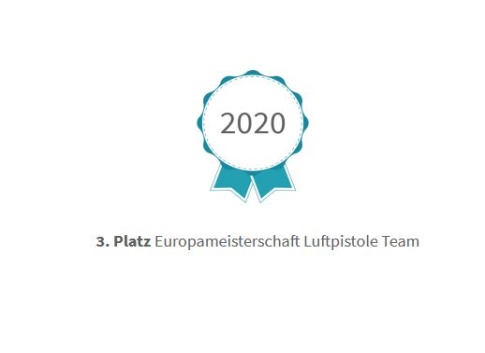 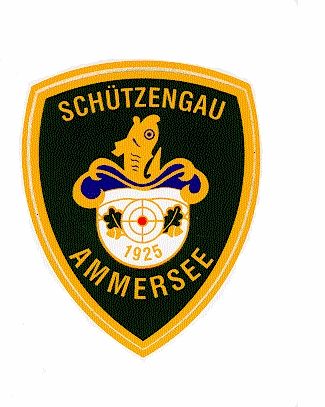 Generalversammlung
1. Verlesen der Tagesordnung
2. Totengedenken
3. Grußworte
4. Rückblick der Gauschützenmeisterin
5. Rückblick des Gausportleiters
6. Rückblick des Gaujugendleiters
7. Bericht der Gauschatzmeister für 2019 und 2020
8. Bericht der Kassenprüfer für 2019 und 2020
9. Entlastung der Gauvorstandschaft für 2019 und 2020
10. Ehrungen
11. Erfahrungsbericht der Olympiateilnehmerin Monika Karsch
12. Wünsche, Anträge und Anregungen
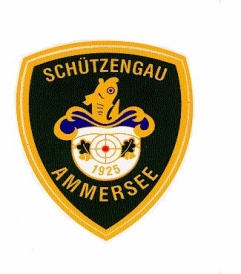 Wahlen der Gauvorstandschaftin 2022
Folgende Positionen sind in 2022 NEU
zu besetzen (Stand heute) :

Erste(r) Gauschützenmeister(in)
Zweite(r) Gauschützenmeister(in)
Gauschatzmeister(in) (mindestens 1x)
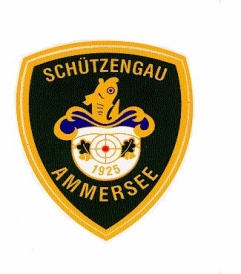 Vielen Dank für Eure Aufmerksamkeit.

Wir wünschen Euch noch einen schönen Abend,
bleibt´s bitte alle g´sund und auf ein hoffentlich
baldiges Wiedersehen.

Mit freundlichen Schützengrüßen
Eure Gauvorstandschaft